Kryptografia i bezpieczeństwo danych - SZYFRY STRUMIENIOWE
Sławomir Samolejssamolej.kia.prz.edu.plssamolej@prz.edu.pl
1
[Speaker Notes: Notatka 1]
Definicja Szyfru Symetrycznego
Szyfr jest zdefiniowany na trzech zbiorach(K, M, C)
K : zbiór wszystkich kluczy
M : zbiór wszystkich wiadomości
C : zbiór wszystkich szyfrogramów (zaszyfrowanych wiadomości)
To jest para „efektywnych” algorytmów (E, D), 
	gdzie: E: K  M  C,  D: K  C  M 
Dla każdej wiadomości m należącej do M i każdego klucza k należącego do K zachodzi:
	
				D(k, E(k, m)) = m

Algorytm E jest często losowy, 
algorytm D jest zawsze deterministyczny.
2
[Speaker Notes: Notatka 2]
Szyfr z kluczem jednorazowym(One Time Pad) (Vernam 1917)
Pierwszy przykład „bezpiecznego” szyfru.
Przestrzeń wiadomości (M) i szyfrów (C) jest n-bitowym ciągiem.
Klucz jest losowym cięgiem bitów o długości wiadomości.
3
[Speaker Notes: Uwaga: przestrzeń wiadomości ma taki sam rozmiar co przestrzeń kluczy są to n-bitowe ciągi.]
Definicja szyfru z kluczem jednorazowym
msg:	0  1  1  0  1  1  1
key:	1  0  1  1  0  1  0
CT:
⊕
C = E(k, m) = k  m 
D(k, m) = k  c
4
[Speaker Notes: Własności operacji xor:
m xor k -> c, równocześnie c xor k -> m (mamy uniwersalny sposób szyfrowania i deszyfrowania z kluczem tajnym)
Jeśli weźmiemy dowolny ciąg losowy i niezależny od niego jednorodny ciąg losowy to po wykonaniu na nich xor otrzymamy jednorodny ciąg losowy.]
Pytanie
Mamy wiadomość (m) i jej zaszyfrowaną postać (c). Czy możemy obliczyć na ich podstawie klucz (k)?

Nie, nie można jej obliczyć
Tak, klucz wynosi: k = m  c
Można obliczyć tylko połowę bitów klucza
Tak, klucz wynosi k = m  m
5
Szyfr z kluczem jednorazowym
Bardzo szybki!!!ale wymaga długiego klucza… (równego długości wiadomości)

Czy jest dobrym szyfrem?
Co oznacza, że szyfr jest dobry?
Czy jest bezpieczny? 
Co oznacza, że szyfr jest bezpieczny?
6
Pierwsza definicja bezpiecznego szyfru
Możliwości intruza: Do dyspozycji mamy tylko zaszyfrowany teks (na razie).
Możliwe wymagania co do bezpieczeństwa:
1. atakujący nie może odzyskać klucza
2. atakujący nie może odszyfrować wiadomości
Pomysł Shannona:
Wiadomość zaszyfrowana nie może naprowadzić nas na tekst wiadomości niezaszyfrowanej
7
(Shannon 1949)
Podstawowa idea: Zaszyfrowany tekst nie może ujawnić informacji o tekście jawnym.
Zostaje wprowadzone pojęcie idealnego bezpieczeństwa:
Dla każdej dowolnej pary wiadomości (o tej samej długości) m0 i m1 i klucza k (o rozkładzie równomiernym), jeśli je zaszyfruję, to patrząc na szyfr nie wiem, czy zaszyfrowana wiadomość była wiadomością m0, czy m1.
Wnioski:
Nawet „najmocniejszy” intruz nie dowie się niczego o wiadomości posiadając jej zaszyfrowaną postać.
Jeśli dysponujemy tylko zaszyfrowaną wiadomość szyfr jest nie do złamania (wykonujemy atak tylko na zaszyfrowaną wiadomość)
Inne ataki są możliwe
Szyfr z jednorazowym kluczem posiada idealne bezpieczeństwo.
Jeśli szyfr mam mieć właściwość idealnego bezpieczeństwa, to długość klucza musi być większa lub równa długości wiadomości.
Szyfr z kluczem jednorazowym jest niepraktyczny (problem z dystrybucją klucza), ale wnioski z właściwości tego szyfru pozwalają tworzyć inne bezpieczne szyfry (ale nie posiadające idealnego bezpieczeństwa)
8
[Speaker Notes: Uwaga: Istnieje tw., że jeśli chcemy zachować idealne bezpieczeństwo, to długość klucza musi być równa lub większa od długości wiadomości…]
Szyfr strumieniowy: przekształcenie pomysłu na szyfr z kluczem jednorazowym na coś praktycznego
Pomysł: należy zastąpić „losowy” klucz kluczem generowanym przez algorytm „pseudolosowy”.
Do generowania kluczy służą generatory liczb pseudolosowych (PRG – pseudo-random generator): algorytm, który na podstawie pewnego ciągu zero-jedynkowego (ziarna) generuje znacznie dłuższy ciąg mający charakter pseudolosowy.
Ciąg musi być efektywnie „wyliczalny” i generowany przez deterministyczny algorytm.
Wygenerowany ciąg musi „wyglądać” jak losowy.
9
Szyfr strumieniowy zasada działania
k
C = E(k,m) = m  G(k)

D(k,c) = c  G(k)
G(k)

m
c
10
Czy szyfr strumieniowy może posiadać właściwość perfekcyjnego bezpieczeństwa?
Tak, jeśli PRG jest naprawdę „bezpieczny”
Nie, nie ma szyfrów z perfekcyjnym bezpieczeństwem
Tak, każdy szyfr ma perfekcyjne bezpieczeństwo
Nie, ponieważ klucz jest krótszy od wiadomości
11
Inna definicja bezpieczeństwa…
Szyfry strumieniowe nie mają perfekcyjnego bezpieczeństwa
Wnioski;
Musi się pojawić inna definicja bezpieczeństwa
Bezpieczeństwo będzie zależeć od PRG
12
PRG musi być nieprzewidywalny
Nieodpowiedni algorytm PRG pozwala na określenie kolejnej sekwencji (pseudolosowych) bitów na podstawie pewnej początkowej sekwencji
c
Formalnie: PRG jest nieprzewidywalny, jeśli następny element ciągu pseudolosowego jest możliwy do obliczenia na podstawie wcześniej obliczonych wartości z bardzo małym prawdopodobieństwem (np. 1/230)

m
G(k)
13
[Speaker Notes: Jeśli znamy część wiadomości (np. wiadomo, że jest to zaszyfrowany email do znanej nam osoby, wtedy zawsze zaczyna się od „Do:Slawka” ) i algorytm generowania liczb pseudolosowych jest przewidywalny (to znaczy, że na podstawie pierwszych i-bitów ciągu losowego można obliczyć pozostałe n-bitów), to wystarczy wykonać xor z pierwszej części szyfrogramu i znanej nam części wiadomości. Rezultatem będzie pierwsza część ciągu losowego wygenerowanego przez przewidywalny algorytm. Na jej podstawie można obliczyć resztę tego ciągu i wiedząc, że jest kluczem odszyfrować resztę wiadomości. 
Problem występuje nawet wtedy, gdy bylibyśmy w stanie przewidzieć nawet 1 bit po i-bitach wcześniej wygenerowanych.]
Słabe generatory liczb pseudolosowych (nie do użycia w kryptografii)
LCG (linear congruential generator) = Liniowy Generator Kongruentnyr[i] = a*r[i-1] + b mod p 		(ziarno=r[0])wyjście: bity liczby r[i]i++
 glibc random():
	r[i] ← ( r[i-3] + r[i-31] )  % 232
	output  r[i] >> 1
Mają niezłe właściwości statystyczne, ale można ten ciąg przewidzieć.
Nigdy nie należy używać do zastosowań kryptograficznych!
14
[Speaker Notes: Uwaga: nigdy nie należy używać standardowej funkcji random() w zastosowaniach kryptograficznych. System szyfrowania Keberos w wersji 4 używał tej funkcji i został łatwo złamany.]
Atak 1 na szyfr z kluczem jednorazowym
Zastosowanie dwa razy tego samego klucza nie jest bezpieczne!!!	C1    m1    PRG(k)
		C2    m2    PRG(k)
Atakujący wykonuje:	 C1    C2       
Jest wystarczająca liczba powtarzających się znaków, żeby:	 m1   m2             m1 ,  m2
WNIOSEK: w szyfrze z kluczem jednorazowym i w szyfrach strumieniowych	nie wolno dwa razy zastosować tego samego klucza!!!
15
Rzeczywiste przykłady (1)
Projekt Venona (Związek Radziecki, 1941-1946).
szyfrowanie z kluczem jednorazowym
klucz był uzyskiwany przez notowanie rzutem kostką
ponieważ było to pracochłonne, to używano tego samego klucza do kodowania wielu wiadomości
Rząd Stanów Zjednoczonych odczytał około 3000 zaszyfrowanych wiadomości
16
Rzeczywiste przykłady (2)
MS-PPTP (Point to Point Tuneling Protocol Windows NT)






Wszystkie wiadomości tworzyły strumień i były szyfrowane kluczem: 	[m1 || m2 || m3 || …]  PRG(k)
Niestety odpowiedzi na wiadomości były szyfrowane tym samym kluczem: [s1 || s2 || s3 || …]  PRG(k)
Taki system można zaatakować tak jak na slajdzie nr 15.
Wniosek: Przy szyfrowaniu komunikacji Klient-Serwer i Serwer-Klient potrzeba stosować różne klucze
Klucz do komunikacji jest wtedy parą kluczy i obie strony muszą znać oba klucze.
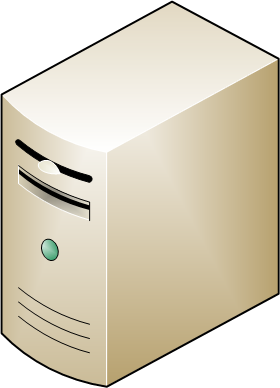 m1
s1
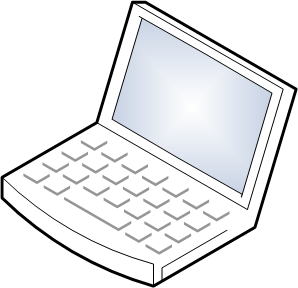 k
k
m2
s2
m3
s3
17
Rzeczywiste przykłady (3)
802.11b WEP:
m
CRC(m)

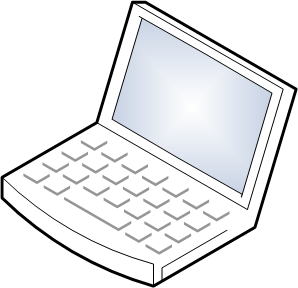 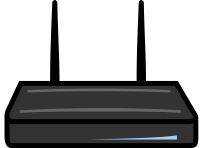 k
k
PRG(  IV  ll  k )
IV
Tekst zaszyfrowany
Ramka jest szyfrowana szyfrem strumieniowym z uzgodnionym kluczem k
Klucz każdej ramki uzyskuje się łącząc go z 24 bitowym ciągiem IV
Można sobie wyobrazić, że ten ciąg rozpoczyna się od 0 i co ramkę jest zwiększany o jeden
Pomysł gwarantował zmianę klucza co ramkę. Odbiorca znał klucz i dostawał wraz z ramką wartość IV
Problemem okazała się długość IV: jest tylko 224 IV, w przybliżeniu 16 milionów i potem następuje reset IV.
Problem 1: W dostatecznie długim strumieniu ramek są więc dwie zaszyfrowane tak samo
Problem 2: Po resecie niektórych kart bezprzewodowej komunikacja startowała od nowa z IV == 0
18
Rzeczywiste przykłady (4) – należy unikać „powiązanych ze sobą kluczy”
802.11b WEP:
m
CRC(m)

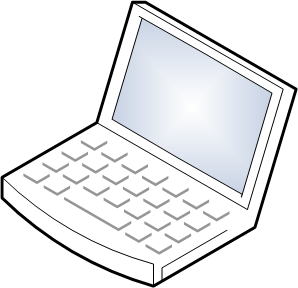 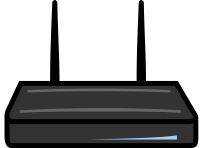 k
k
PRG(  IV  ll  k )
IV
Tekst zaszyfrowany
Problem 3: kolejne klucze uzyskuje się przez połączenie stałego klucza i wartości IV zwiększonej o 1.
Klucze są do siebie podobne
Problem 4: zastosowany algorytm do generowania liczb pseudolosowych RC4 był źle stosowany (udany atak opublikowany 2001 roku)
19
[Speaker Notes: Pr. 3: PRG zastosowany w WEP nie generował bezpiecznych ciągów losowych, kiedy dane wejściowe niewiele się od siebie różniły.
Pr. 4: Znając właściwości szyfrowania strumienia danych w WEP (bliskie klucze) i algorytm RC4 jako PRG opublikowano atak pokazujący, że po podsłuchaniu 106 ramek można odkryć klucz. Późniejsze prace pokazały, że wystarczy tylko 40 000 ramek do przeprowadzenie takiego ataku (czas ataku: minuty!!!).]
Jak można by było sprawę poprawić? (1)
Pakiety można by było potraktować jako strumień danych zaszyfrowany kluczem generowanym za pomocą PRG: [m1 || m2 || m3 || …]  PRG(k)
20
Jak można by było sprawę poprawić? (2)(jeśli nie chcemy danych potraktować jako strumień)
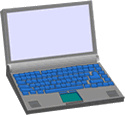 PRG
k
k
Klucz dla ramki 1
Klucz dla ramki 2
Klucz dla ramki 3
Klucze nie są ze sobą powiązane
Jeśli PRG spełnia wymagania bezpieczeństwa, to szyfrowanie jest bezpieczne
21
Szyfrowanie dysków tym samym kluczem
Do: Boba

Aksjalkjsda;lska’ldka;sdjalksdalksdjaklsj
Szyfrowanie
Do: Boba
Następuje zmiana dokumentu, ale tylko nagłówka…
Do: Anii

Aksjalkjsda;lska’ldka;sdjalksdalksdjaklsj
Szyfrowanie
Do: Anii
Atakujący widzi tylko zmianę w jednym bloku danych…
Szyfry strumieniowe nie nadają się do szyfrowania dysków.
W poprawnym rozwiązaniu zmiana w jednym miejscu powinna zmienić wszystkie bloki.
22
[Speaker Notes: Atakujący wykonuje zrzut z dysku po pierwszym i po drugim zaszyfrowaniu. Zauważa, że zmianie ulega tylko jeden z bloków danych. Pomimo że atakujący nie wie, co się zmieniło, to wie, gdzie się zmieniło i toteż już jest ujawnienie informacji!]
Podsumowanie ataków na szyfry, w których wielokrotnie użyto tego samego klucza:
W szyfrowaniu strumieniowym klucz może być użyty tylko raz!!!
Transmisja danych w sieci: należy negocjować klucze dla każdej sesji (np. TLS)
Szyfrowanie dysków: najczęściej nie stosuje się do tego szyfru strumieniowego
23
Atak 2: brak integralności (1)
⊕
enc  ( ⊕k )
m⊕k
m
p
(m⊕k)⊕p
dec ( ⊕k )
m⊕p
Modyfikacja wiadomości zaszyfrowanej jest niewykryta i ma przewidywalny wpływ na treść wiadomości.
24
Atak 2: brak integralności (2)
enc  ( ⊕k )
From: Bob
From: Bob
⊕
⋯
dec ( ⊕k )
From: Eve
From: Eve
07 19 07
B  o  b	E  v  e	Bob  Eve
42 6F 62	45 76 65	07 19 07
Modyfikacja wiadomości zaszyfrowanej jest niewykryta i ma przewidywalny wpływ na treść wiadomości.
25
Realne szyfry strumieniowe (1)(programowy) RC4 (1987)
2048 bitów
128 bitów
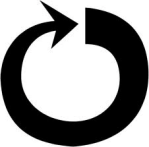 1 bajt
na rundę
seed
128 bitowe ziarno
Ziarno jest rozszerzane do długości 2048 bitów będące wewnętrznym stanem generatora
Następnie w pętli generowane są pojedyncze bajty klucza
Stosowany w HTTPs (przez Google) i WEP (ale nie w bezpieczny sposób)
W nowych projektach nie jest zalecany
Słabości:
Stronnicza wartość drugiego bajta danych: Pr[2nd byte = 0] = 2/256
Okazuje się, że wartość pierwszego i trzeciego też jest stronnicza
Zaleca się, żeby w implementacjach ominąć pierwsze 256 bajtów i stosować wygenerowaną liczbę wyjścia od 257
Prawdopodobieństwo uzyskania pary bajtów (0,0) wynosi 1/2562 + 1/2563  (pojawia się po wygenerowaniu kilku GB danych)
Jeśli klucze są do siebie podobne, to RC4 generuje podobne ciągi pseudolosowe więc można przeprowadzić atak
26
Realne szyfry strumieniowe (2)(sprzętowy) CSS (ang. Content Scrambling System) (złamany)
Rejestr przesuwający z liniowym sprzężeniem zwrotnym (LSFR – Linear Feedback Shift Register)
ziarno = początkowa wartość LFSR
⊕
Szyfrowanie DVD (CSS):    	2 LFSR
Szyfrowanie GSM (A5/1, 2):   	3 LFSRs
Bluetooth (E0):   		4 LFSR
Wszystkie złamane
27
[Speaker Notes: - LSFR to rejestr bitowy]
Realne szyfry strumieniowe (3), Atak na CSS
CSS: ziarno = 5 bajtów = 40 bitów
8
17-bit LFSR
encrypted movie
⊕
8
+  (mod 256)
prefix
25-bit LFSR
8
CSS prefix
Znamy prefix kodowania MPEG (np.20 bitów)
 Dla każdego z 17-bitowego LFSR generujemy 20-bitowe wyjście z generatora szyfru
 Znamy prefix, wygenerowaliśmy wyjście dla jednego z 17-bitowych LSFR, możemy wyliczyć 20-bitowe wyjście 25-bitowego LFSR i znaleźć początkową wartość 25-bitowego LSFR
 Znając wartości początkowe obu rejestrów, możemy wygenerować resztę klucza i odszyfrować film DVD
Współczesne szyfry strumieniowe: eStream						(2008)
PRG:     {0,1}s  ×  R  ⟶   {0,1}n, gdzie n >> s




Nonce:   niepowtarzalna wartość przy zastosowaniu danego klucza. 

	E(k, m ; r)  =  m ⊕ PRG(k ; r)

 para  (k,r) nie jest więcej razy stosowana niż raz
 klucz może być stosowany wielokrotnie, ponieważ para (k, r) jest unikalna.
ziarno
Nonce (wartość jednorazowa)
29
eStream: Salsa 20 (sprzęt lub program)
Salsa20:    {0,1} 128 lub 256  ×  {0,1}64  ⟶   {0,1}n              (max n = 273 bitów)

Salsa20( k ; r)   :=   H( k , (r, 0))   ll   H( k , (r, 1))   ll …









h:  	funkcja odwracalna.    Zaprojektowana, żeby była szybko 	wykonywana na procesorach  x86   (SSE2)
τ0kτ1riτ2kτ3
kr
i
64 bajtowewyjście
h
(10 rund)
32 bajty
64 bajty
64 bajty
30
Bezpieczeństwo?
Nieznane: nie istnieje udowodnione bezpieczeństwo generatora liczb losowych

W rzeczywistości: nie ma znanych lepszych ataków niż pełne przeszukiwanie kluczy
31
Wydajność (biblioteka Crypto++ 5.6.0)
AMD Opteron,   2.2 GHz     ( Linux)


		PRG		Speed  (MB/sec)
		RC4			126
		Salsa20/12	 	643
		Sosemanuk		727
eStream
32
Kiedy PRG jest bezpieczny?
Wtedy, gdy żaden efektywny tzw. test statystyczny nie jest w stanie odróżnić rezultatu PRG od losowego ciągu
Ale: nie znaleziono matematycznego dowodu że dany PRG jest bezpieczny
33
Generowanie Przypadkowości
entropia
Wyjście prseudolosowe
Wewnętrzny stan
Funkcja generująca
W praktyce:     (np.  /dev/random)
Entropia jest ciągle dodawana do stanu
Źródła entropii:
Sprzętowe:   Intel RdRand inst. (Ivy Bridge).    3Gb/sec.  
Czasowe:  przerwania od sprzętu (mysz, klawiatura)
NIST SP 800-90:    Generatory są zatwierdzane przez NIST
34
m0 , m1   M :    |m0| = |m1|
c  E(k, mb)
Bezpieczeństwo Semantyczne
Atakowany.
Atakujący
kK
Atakujący może wybrać dwie wiadomości o identycznej długości m0 i m1  i wysłać je do zaszyfrowania. Otrzymuje szyfrogram jednej z nich.  Schemat szyfrowania jest semantycznie bezpieczny jeśli atakujący jest w stanie z pomijalnie małym prawdopodobieństwem stwierdzić czy otrzymany szyfrogram jest zaszyfrowaną wiadomością m0 czy m1.
Szyfr strumieniowy jest semantycznie bezpieczny, jeśli udowodni się, że generator liczb pseudolosowych jest bezpieczny…
Bezpieczeństwo semantyczne nie gwarantuje odporności na atak na integralność wiadomości.
35